Часціны мовы
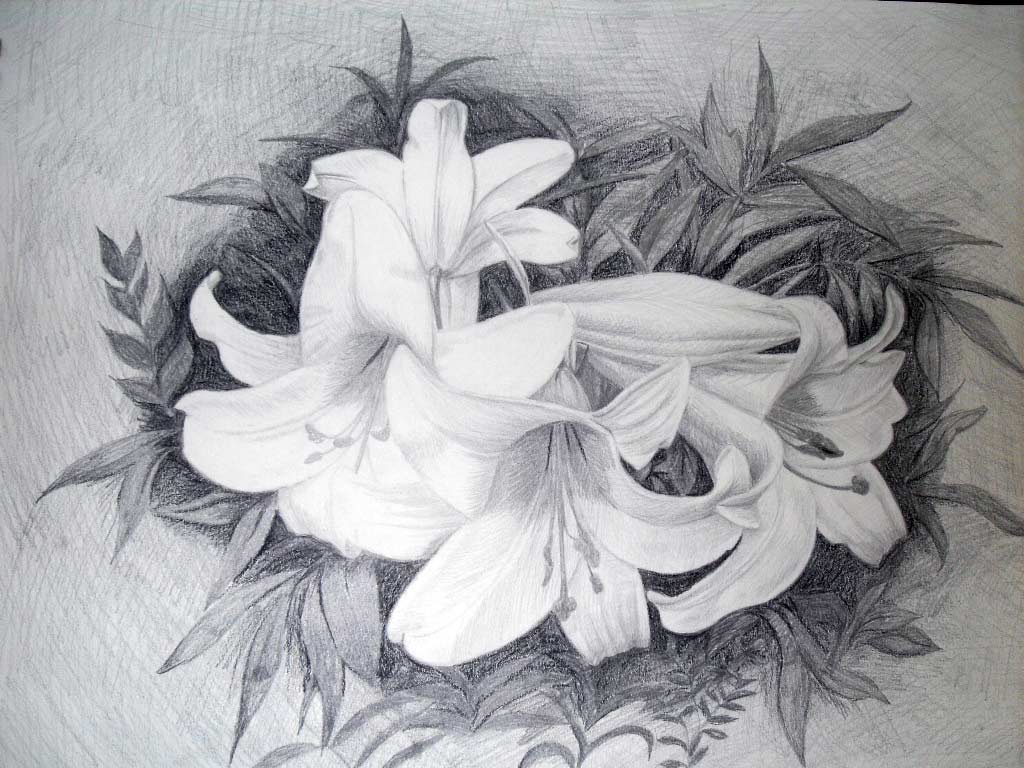 для слухачоў падрыхтоўчага  аддзялення, падрыхтоўчых курсаў, абітурыентаў Складальнік – 
дацэнт Чайкова С.В.
Часціны мовы
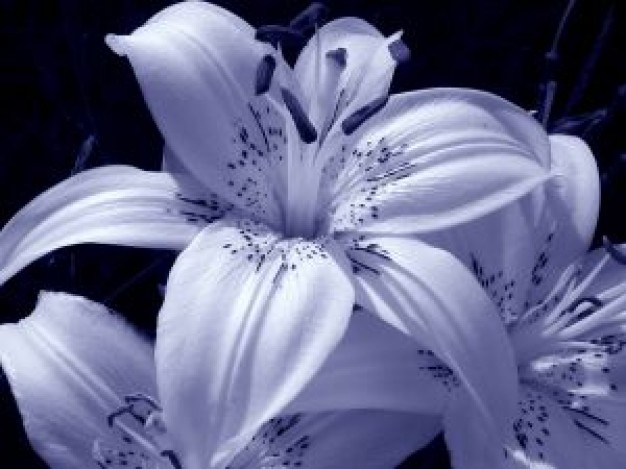 Паўназначныя часціны мовы
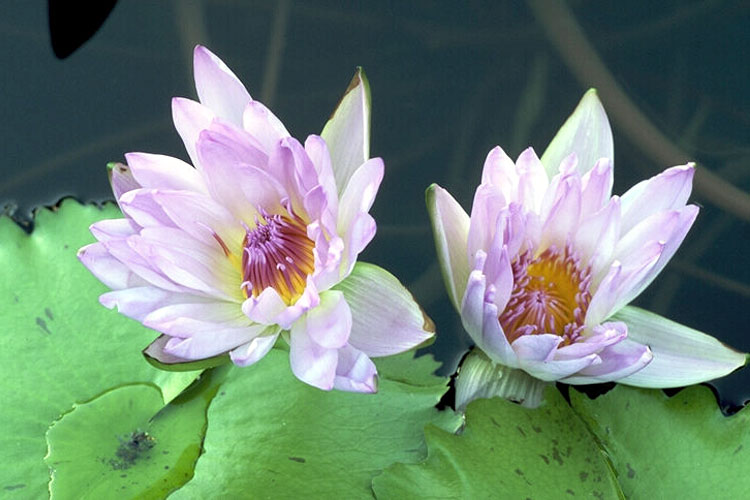 Самастойныя часціны мовы
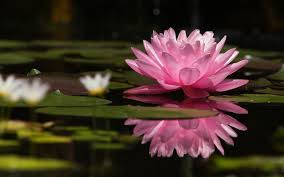 Пераход слоў з адной часціны мовы ў другую
Службовыя часціны мовы